Physiomodel 1.0
www.physiomodel.org
www.physiolibrary.org
Physiomodel Structure
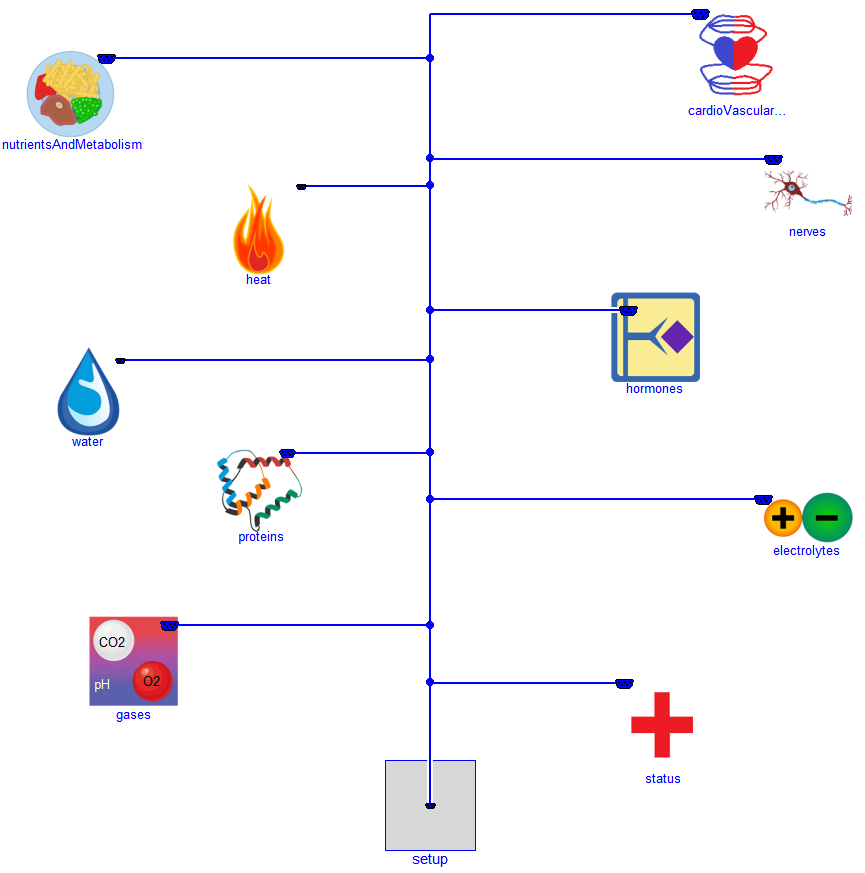 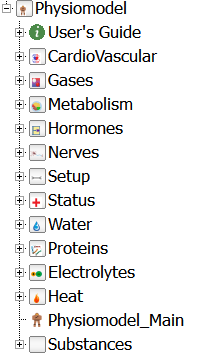 References
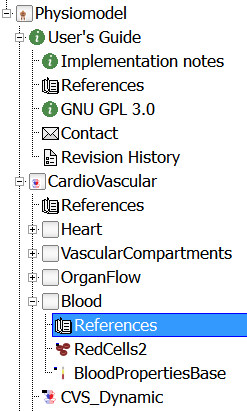 class References "References"
  extends Modelica.Icons.References;
 
  annotation (Documentation(info="<html>
<table>
        <tr>
                <td>[Begg1966]</td>
                <td>T. Begg and J. Hearns, \"Components in blood viscosity. The relative contribution of haematocrit, plasma fibrinogen and other proteins,\" Clinical science, vol. 31, pp. 87-93, 1966. </td>
        </tr>
 
</table>
</html>"));
end References;
Expandable connector
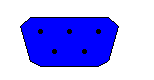 expandable connector BusConnector 
       "Empty control bus that is adapted to the signals connected to it"

annotation (Documentation(info="<html>
<p>
This connector defines the \"expandable connector\" that is used 
as bus in the Physiomodel.
Note, this connector is \"empty\". When using it, the actual content is
constructed by the signals connected to this bus.
</p>
</html>"));

end BusConnector;
Input-Output Bus
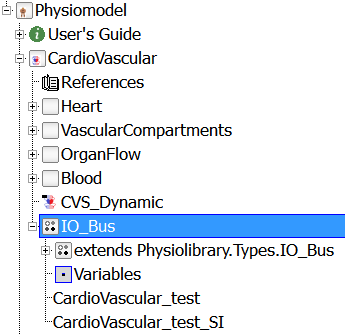 package IO_Bus
  extends Physiolibrary.Types.IO_Bus;
redeclare model extends Variables
    T.Volume ArtysVol(varName="ArtysVol.Vol") 
	"Volume of oxygenated blood in body.";
    T.Fraction BloodVol_Hct(varName="BloodVol.Hct") 
	"Heamatocrit = red cells / blood.";
…
equation 
 connect(ArtysVol.y, busConnector.ArtysVol);
 connect(BloodVol_Hct.y, busConnector.BloodVol_Hct);
…
end Variables;
IO_Bus usage
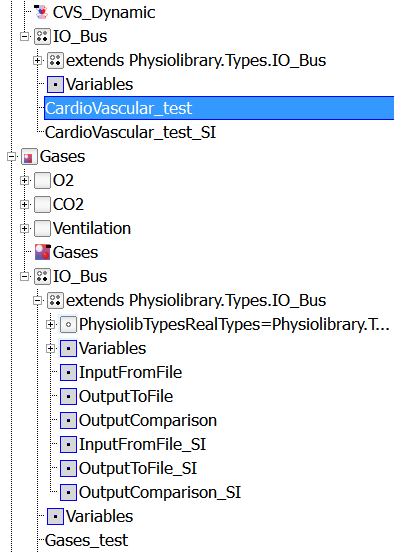 Thank you for your attention!
www.physiomodel.org
www.physiolibrary.org